What’s in your Fridge?
1 Point
___ketchup
___mustard
___water
___salad dressing
___butter
___carryout container
2 Point
___wine
___carrots
___eggs
___mayo
___lettuce
___milk
3 Point
___leftovers
___lemons
___apples
___iced tea
___sour cream
___hummus
5 Point
___ground beef
___bacon
___shredded cheese
___pasta sauce
___orange juice
___coffee creamer
15 Point
___steak
___olives
___whipped cream
___10+ containers of Tupperware
___cans of soda
10 Point
___Asian sauce
___pizza
___lunch meat
___bottle of wine
___cans of soda
Total Points: ___________
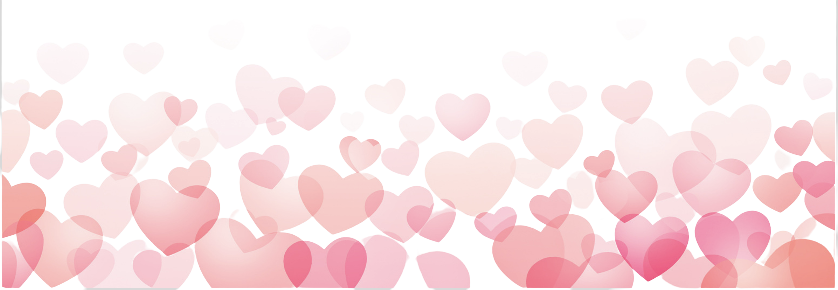